多元學習策略：
互動、自主、電子學習樂趣多
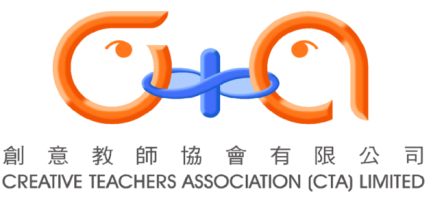 姚秀蘭、陳劍蘭
11/03/2017
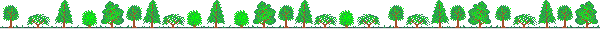 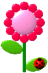 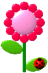 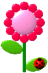 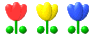 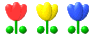 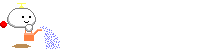 Creative Teachers Association (CTA) Limited 2016
1
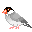 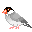 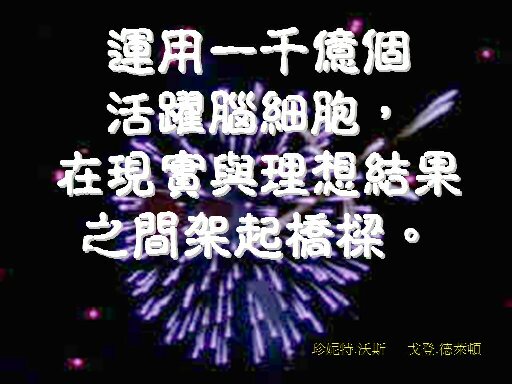 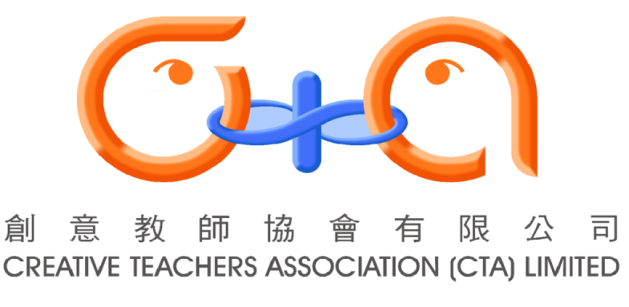 願景： 
每位教師都有創意的能量並能培養有創造力的學生 

理念： 
每位教師都具有創意的潛能，都能學到創意方法 
用創意改善教學，讓學生快樂有效學習 
用創意讓教師樂於教學，學生樂於成長 
推動創意理念，跟家庭社會更和諧
聯絡：simyleung@cta.org.hk
梁麗嬋：9757 9357
網址： www.cta.org.hk
2
排數卡
0
8
5
3
2
3
2
0
8
5
3
2
0
8
5
3
2
0
8
5
3
2
0
8
5
3
2
0
8
5
排出最大的 5位數：
3
2
0
8
5
3
2
0
8
5
3
2
0
8
5
3
2
0
8
5
3
2
0
8
5
排出最小的 5位數：
0
8
5
3
2
3
2
0
8
5
3
2
0
8
5
3
2
0
8
5
3
2
0
8
5
3
2
0
8
5
排出最大的 5位單數：
3
2
0
8
5
3
2
0
8
5
3
2
0
8
5
3
2
0
8
5
3
2
0
8
5
排出最大的 5位雙數：
3
2
0
8
5
3
2
0
8
5
3
2
0
8
5
3
2
0
8
5
3
2
0
8
5
排出最小的 5位單數：
3
2
0
8
5
3
2
0
8
5
3
2
0
8
5
3
2
0
8
5
3
2
0
8
5
排出最小的 5位雙數：